BAÖ 107 İnsan Anatomisi ve Kinesiyolojisi (4 0) 4
Ankara üniversitesi
Spor Bilimleri Fakültesi



Prof. Dr. Fehmi TUNCEL

Beden Eğitimi ve Spor Öğretmenliği 
Bölümü
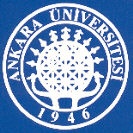 10.8.2017
Prof. Dr. Fehmi TUNCEL
1
Ayak bileği ve ayağı etkileyen kaslar
BACAKTAKİ KASLAR, TİBİA VE FIBULA ARASINDAKİ İNTEROSSEÖZ ZARLARLA (İNNER = ARASINDA, OS = KEMİK) AYRILAN 4 KOMPARTMAN HALİNDE GRUPLANIR. 

ANTERİOR TİBİAL KOMPARTMAN KASLARI, AYAK PARMAKLARINA EKSTENSİYON VE AYAK BİLEĞİNE DORSALFLEKSİYON YAPTIRIR.
10.8.2017
Prof. Dr. Fehmi TUNCEL
2
Ayak bileği ve ayağı etkileyen kaslar
BU KASLAR TİBİYALİS ANTERİOR, EKSTENSOR DİGİTORUM LONGUS VE EKSTENSOR HALLUCİS LONGUS’TUR.
10.8.2017
Prof. Dr. Fehmi TUNCEL
3
Ayak bileği ve ayağı etkileyen kaslar
LATERAL TIBİYAL KOMPARTMANDA YER ALAN KASLAR PERONEAL KASLAR (PERONEUS LONGUS, PERONEUS BREVİS), AYAKTA EVERSİYON (ABDUKSİYON), AYAK BİLEĞİNDE PLANTAR FLEKSİYON HAREKETİNE NEDEN OLUR.
10.8.2017
Prof. Dr. Fehmi TUNCEL
4
Ayak bileği ve ayağı etkileyen kaslar
10.8.2017
Prof. Dr. Fehmi TUNCEL
5
Ayak bileği ve ayağı etkileyen kaslar
BACAĞIN POSTERİOR KASLARI, YÜZEYSEL VE DERİN POSTERİOR TİBİYAL KOMPARTMANLAR ŞEKLİNDE İKİ FARKLI ARALIK İÇERİR. BALDIRIN BÜYÜK KASLARI OLAN SOLEUS VE GASTROKNEMİUS, DAHA KÜÇÜK OLAN PLANTARİS KASIYLA BİRLİKTE YÜZEYEL
10.8.2017
Prof. Dr. Fehmi TUNCEL
6
Ayak bileği ve ayağı etkileyen kaslar
POSTERİOR TİBİAL KOMPARTMANDA YER ALIR. DERİN POSTERİOR TİBİYAL KOMPARTMANDA POPLİTEUS, TİBİYALİS POSTERİOR, FLEKSOR HALLUCİS LONGUS VE FLEKSOR DİGİTORUM LONGUS KASLARI BULUNUR.
10.8.2017
Prof. Dr. Fehmi TUNCEL
7
Ayak bileği ve ayağı etkileyen kaslar
10.8.2017
Prof. Dr. Fehmi TUNCEL
8
Ayak bileği ve ayağı etkileyen kaslar
POSTERİORDA YER ALAN BU KASLARIN PRİMER FONKSİYONU AYAK BİLEĞİNİN PLANTAR FLEKSİYONU (EKSTENSİYONU),  
PARMAKLARIN FLEKSİYONU VE AYAĞIN İNVERSİYONU’DUR (ADDUKSİYON).
10.8.2017
Prof. Dr. Fehmi TUNCEL
9
Ayak bileği ve ayağı etkileyen kaslar
VÜCUDUN EN BÜYÜK TENDONU OLAN ASİL TENDONU POSTERİOR KOMPARTMANDA YER ALIR. GASTROKNEMİUS VE SOLEUS KASLARI ORTAK TEK BİR TENDON OLAN ASİL TENDONU ŞEKLİNDE KALKANEUSA (TOPUK KEMİĞİNE) BAĞLANIR.
10.8.2017
Prof. Dr. Fehmi TUNCEL
10
Diz eklemine etkiyen kaslar
DİZ EKLEMİNİ GEREREK BACAĞA (TİBİA VE FİBULA) ETKİYEN KASLAR ÜÇ AYRI GRUBA AYRILABİLİR. UYLUĞUN ÖN TARAFINDA YER ALAN DÖRT BÜYÜK KAS ANTERİOR YA DA EKSTENSOR KOMPARTMANDA YERLEŞİR.
10.8.2017
Prof. Dr. Fehmi TUNCEL
11
Diz eklemine etkiyen kaslar
BU KASLARIN ASIL İŞLEVİ DİZİN EKSTENSİYONUDUR. BU DÖRT KAS, YANİ REKTUS FEMORİS, VASTUS MEDİYALİS, VASTUS İNTERMEDİUS VE VASTUS LATERALİS BİRLEŞEREK KUADRİSEPS FEMORİS ADINI ALIR.

KUADRİSEPS FEMORİS KASI, PATELLAR TENDON ADI VERİLEN ORTAK TENDONLA TUBEROSİTAS TİBİAYA YAPIŞIR.
10.8.2017
Prof. Dr. Fehmi TUNCEL
12
Diz eklemine etkiyen kaslar
10.8.2017
Prof. Dr. Fehmi TUNCEL
13
Diz eklemine etkiyen kaslar
Posteriordaki ya da uyluğun fleksor kompartmanındaki kaslar biseps femoris, semitendinosus ve semimembranosus’tur. Bu kasların tümünün ortak adı hamstring’dir. Hamstring kası diz eklemini geçer ve bacağa fleksiyon yaptırır.
10.8.2017
Prof. Dr. Fehmi TUNCEL
14
Kaynaklar
Jürgen Weineck (Çevirenler: Ş. Erdoğan, F. Tuncel, Z. Sarı) (1998). Sporda Fonksiyonel Anatomi. Birol Basın Yayın Dağıtım ve Ticaret Ltd. Şti. 
Oğuz Kanbir (2007). İnsan Anatomisi – Hareket Sistemi. Baran Matbaacılık. 
E. Pearl Solomon, Richard R. Schmidt, P. James Adragna (1990). Human Anatomy and Physiology. Harcourt Brace College Publishers. 
John W. Hole (1987). Human Anatomy and Physiology. Wm. C. Brown Publishers.
Blue Vision Fitness Akademi (2010). Personal Fitness Trainer Kitabı. Scala Matbaacılık Reklam Promosyon.
10.8.2017
Prof. Dr. Fehmi TUNCEL
15